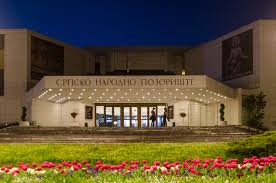 Kултура – појам и одређење
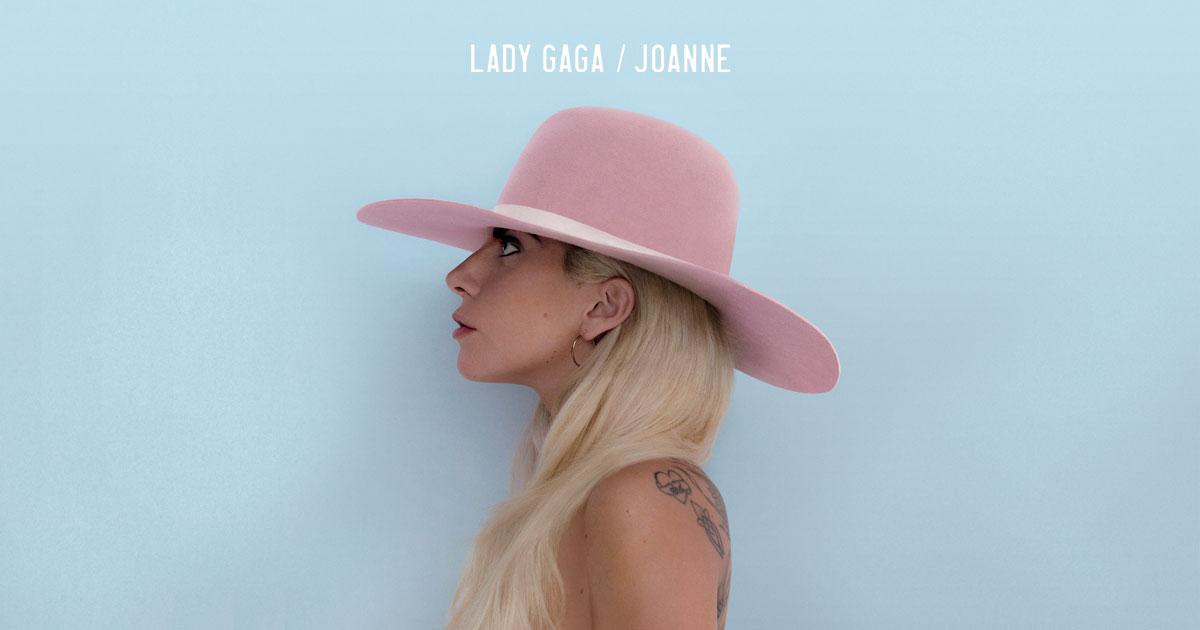 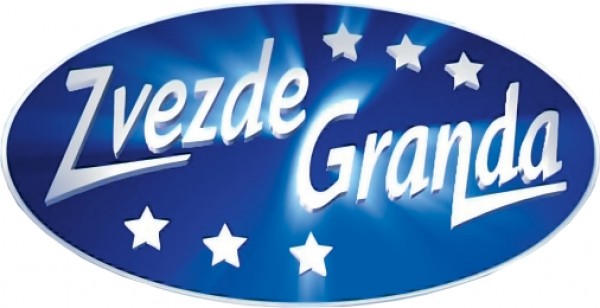 Циљеви часа
Ученици знају да објасне шта је култура
Ученици разликују врсте културе и на конкретном примеру то могу да покажу
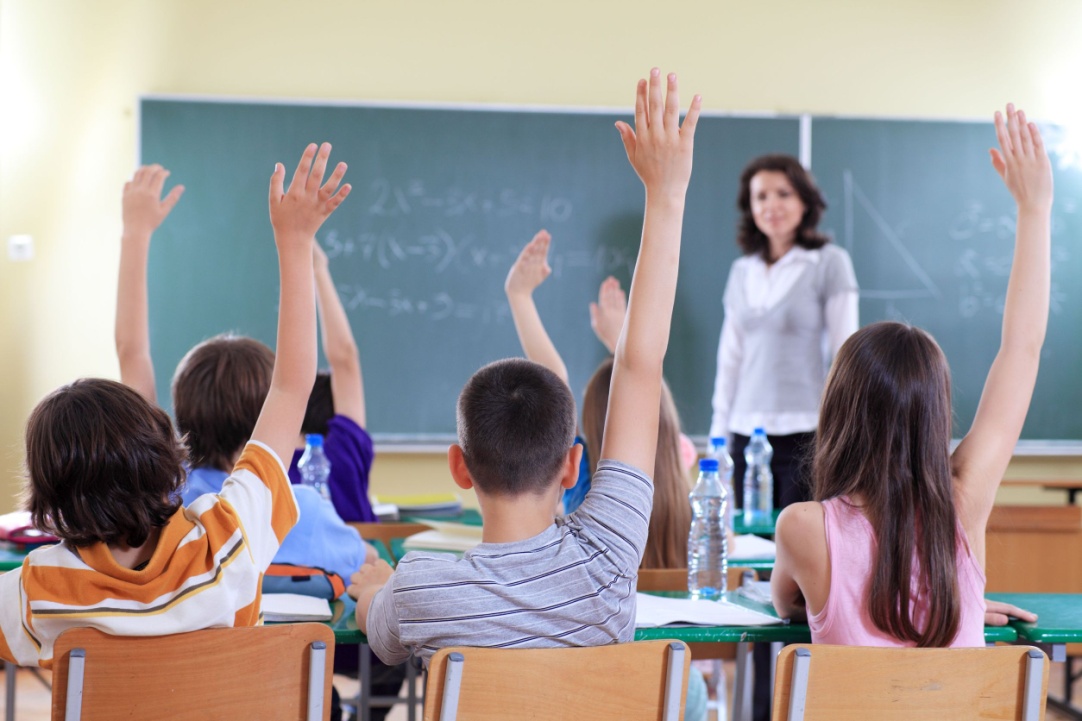 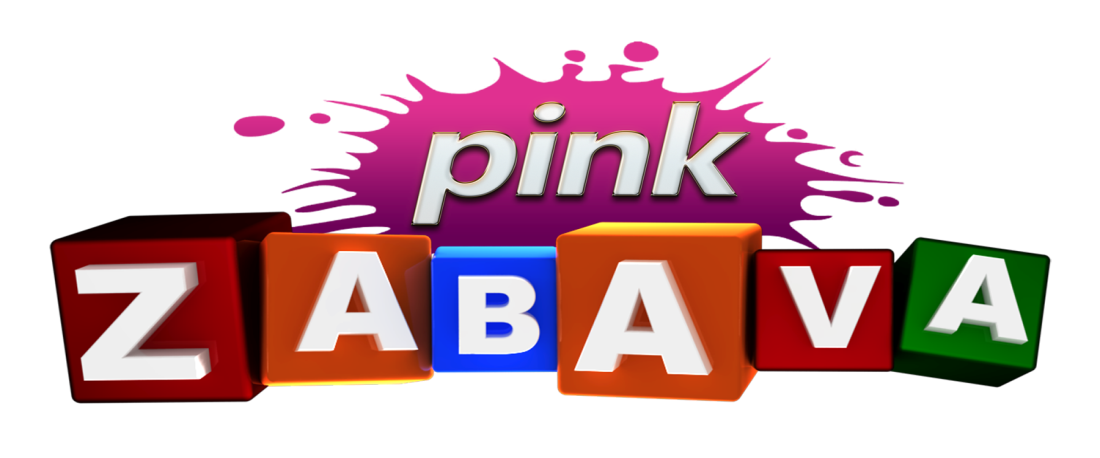 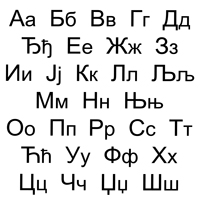 Шта је култура?
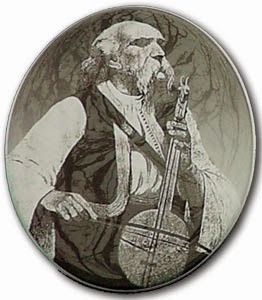 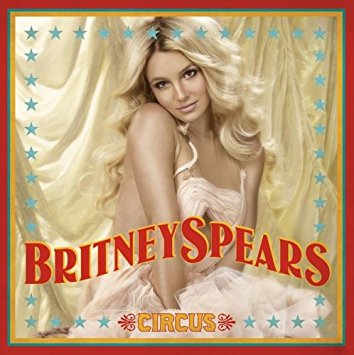 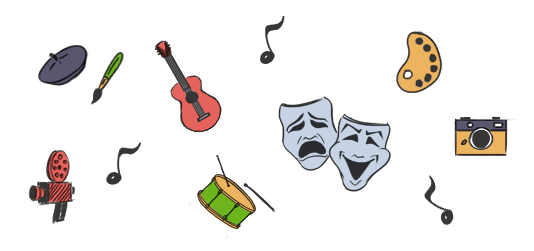 Шта је култура
Colere – гајити (биљке), неговати, обрађивати (земљу)
Култура као начин живота
Култура као стање духа
Култура као скуп 
    уметничких и 
	интелектуалних дела
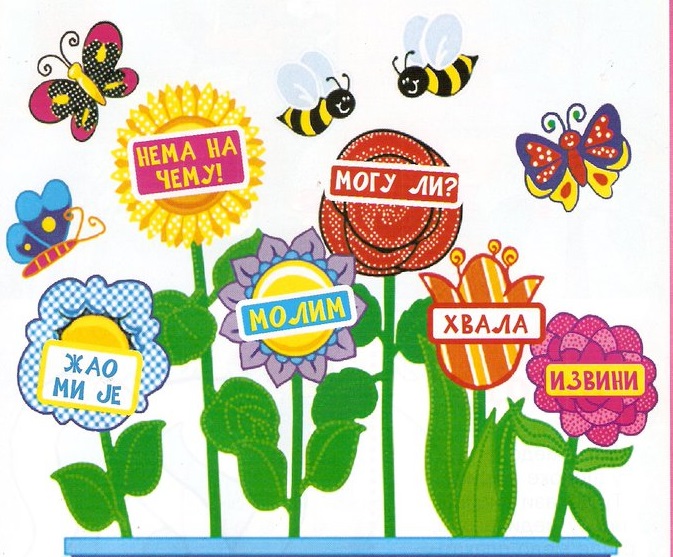 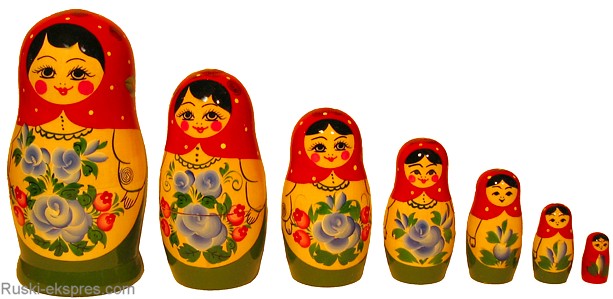 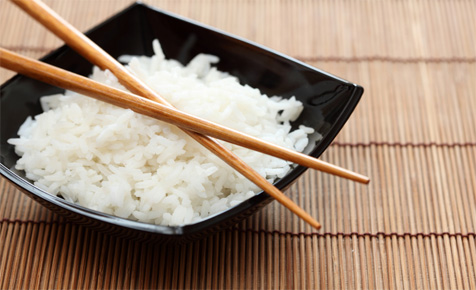 Социјализацијом усвајамо културу друштва у ком живимо
Култура и друштво се међусобно преплићу
Култура као ‘’друштвени лепак’’
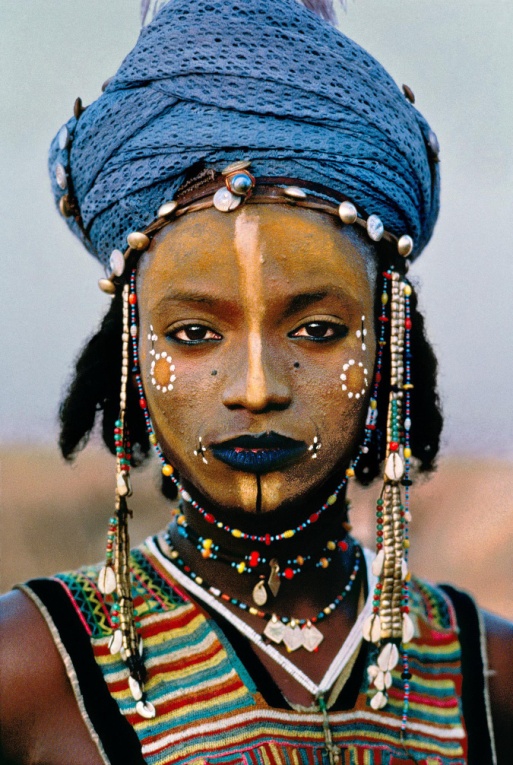 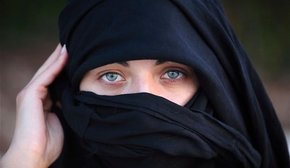 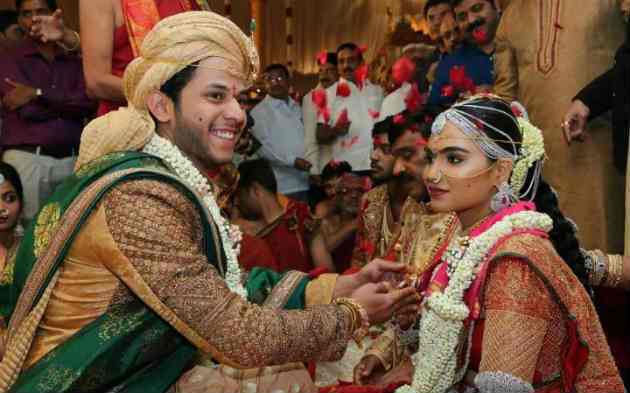 Врсте културе
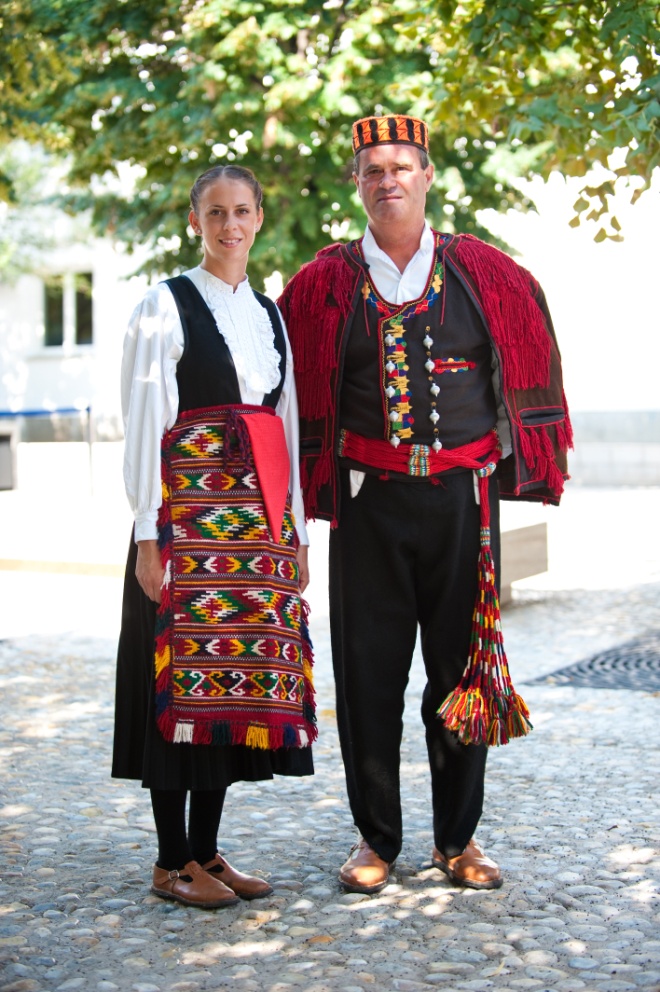 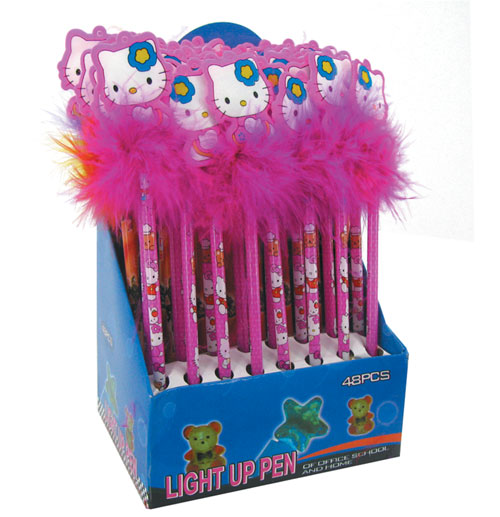 Народна
Елитна
Масовна
Популарна
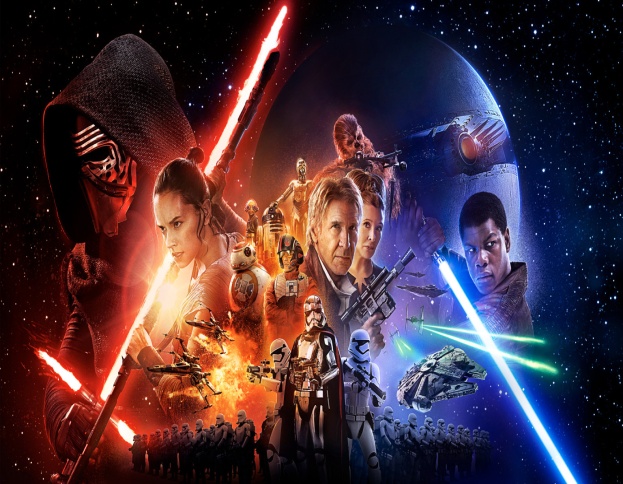 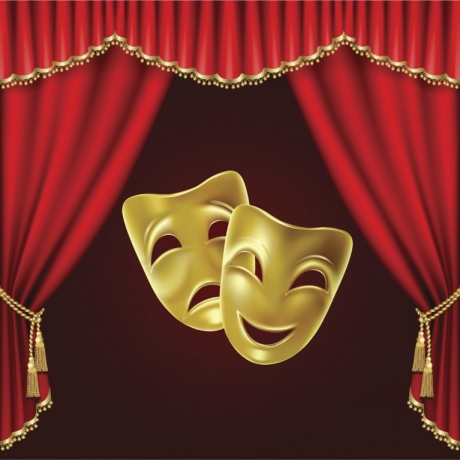 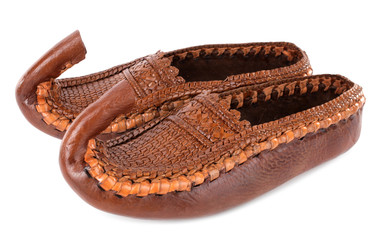 Народна култура
Одражава животна искуства неког друштва
Преноси се са колена на колено
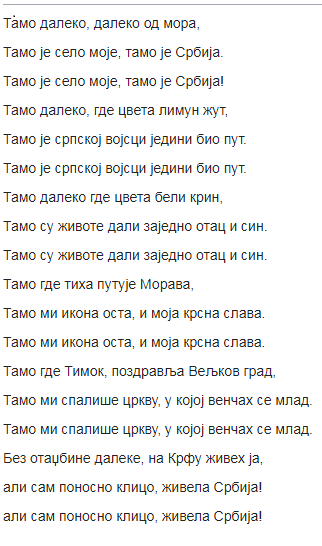 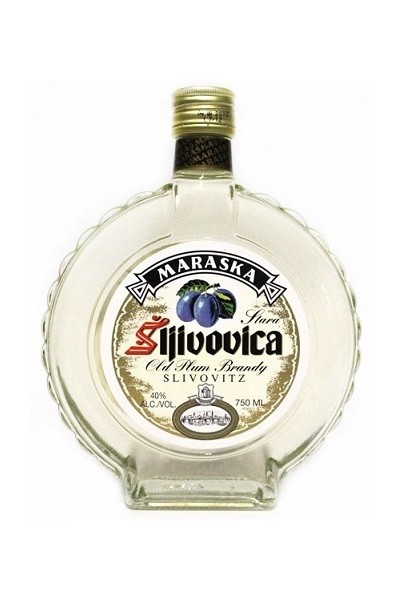 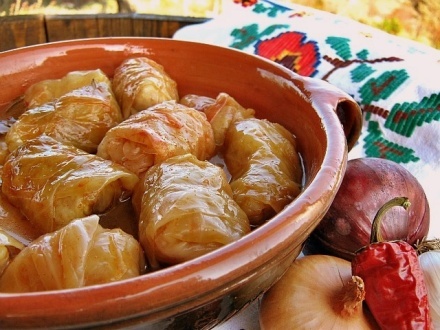 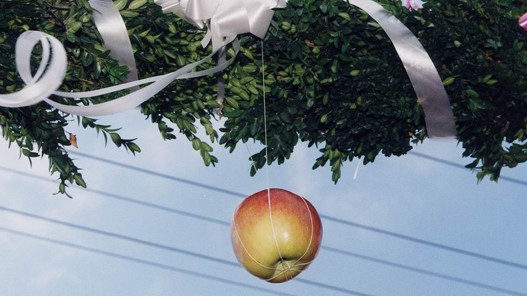 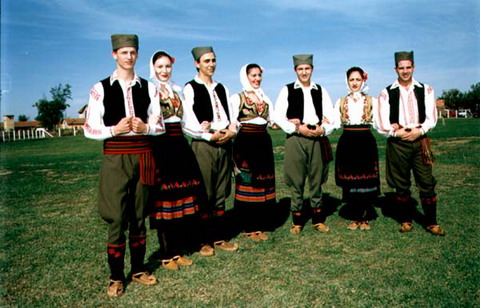 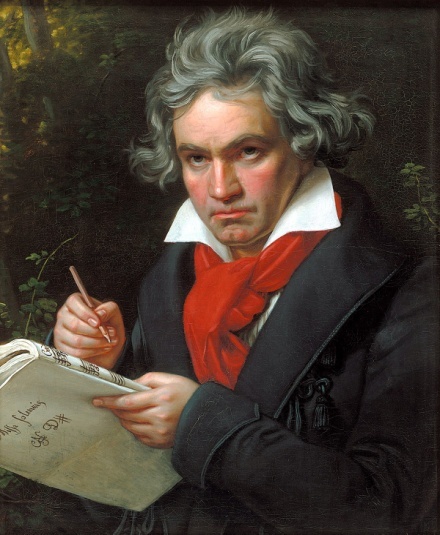 Елитна култура
Означава уметничка и интелектуална дела највишег естетског домена.
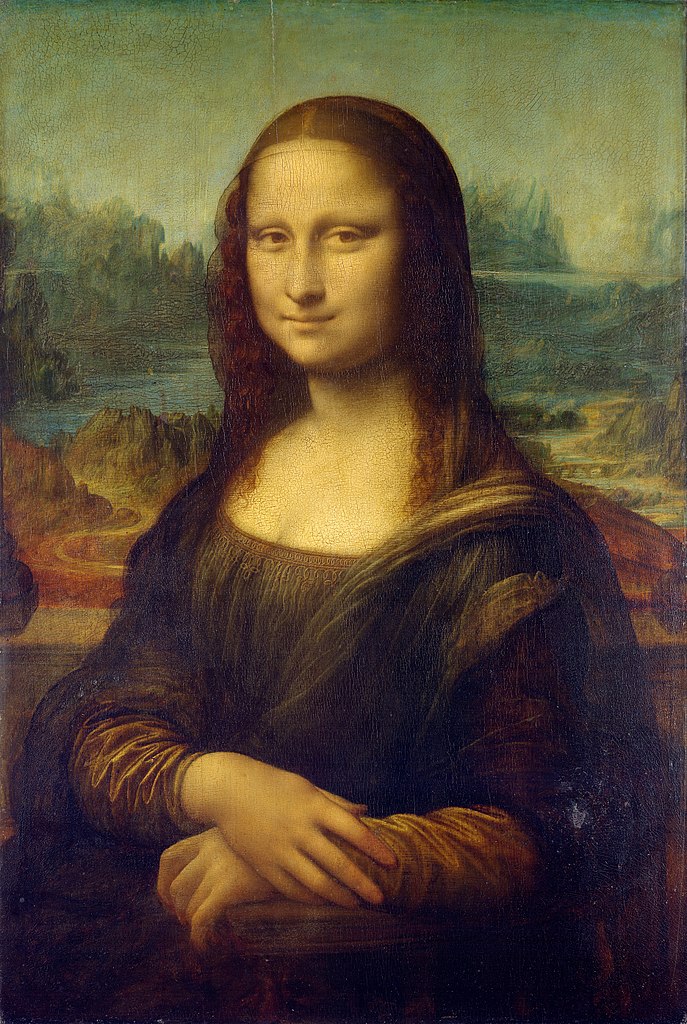 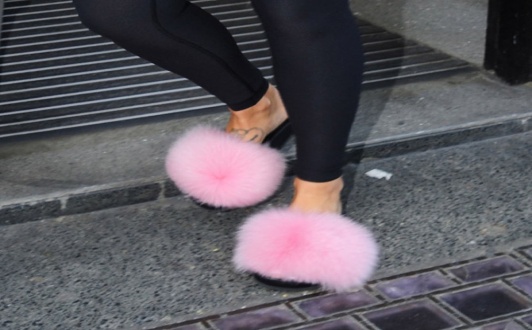 Масовна култура
Производи се за продају на тржишту и нема уметничку вредност
Допадљива ширем кругу људи
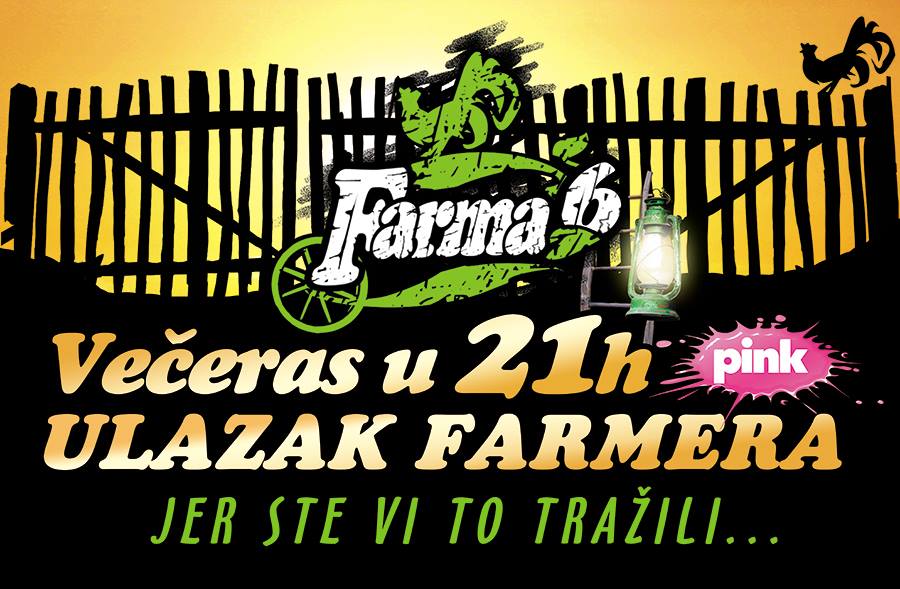 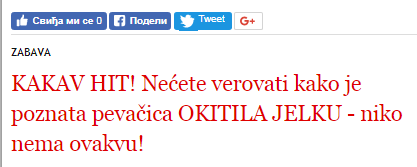 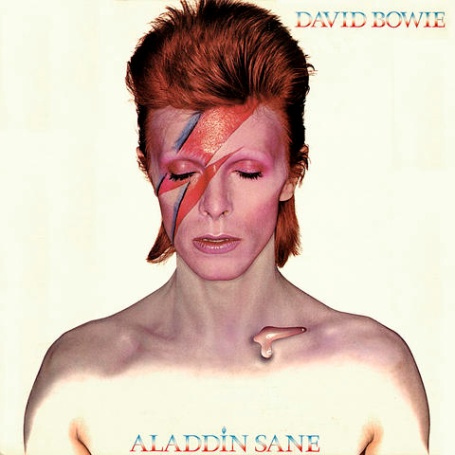 Популарна култура
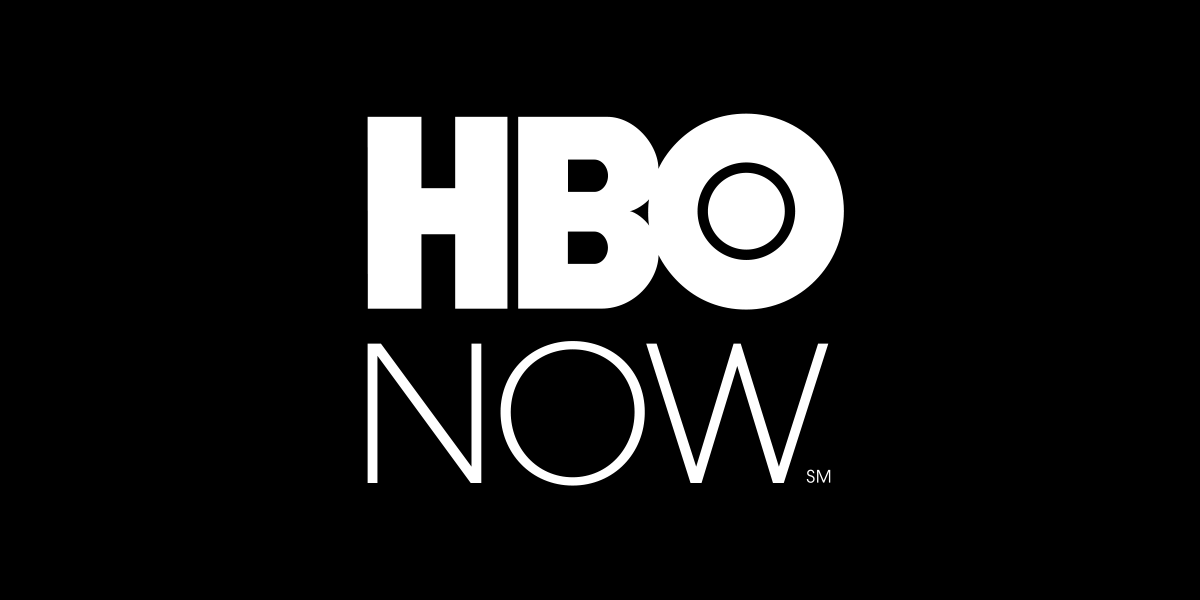 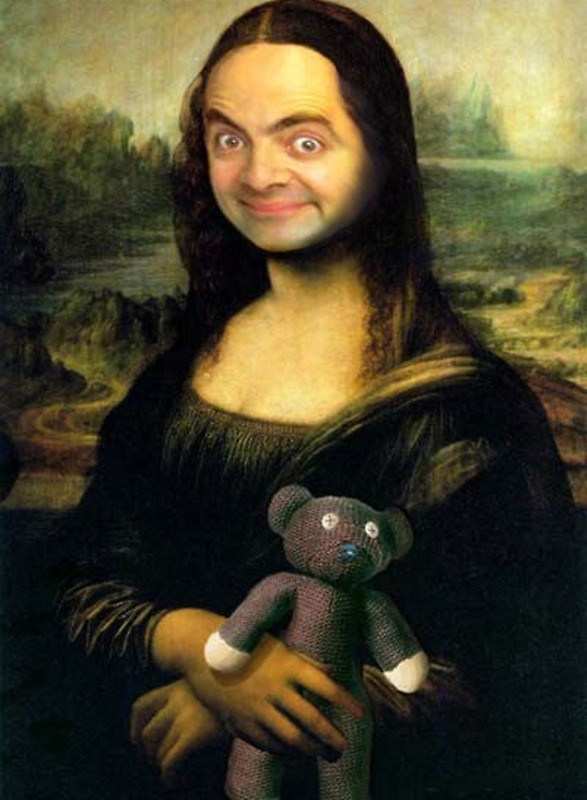 Слична масовној култури, али без негативног значења
Њена вредност не зависи од допадљивости
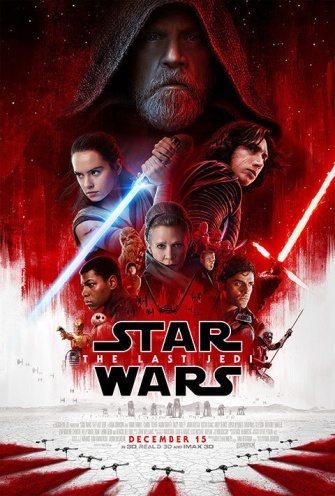 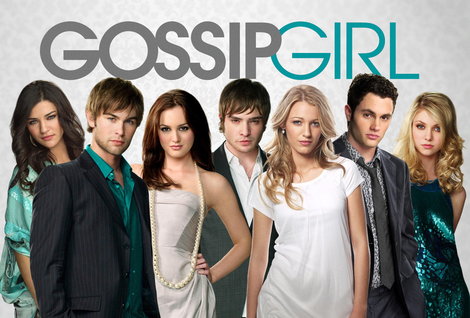 Шта за мене значи то да је Нови Сад престоница културе?